Отмена крепостного права
Учитель истории  и обществознания
 школы № 334 Петербурга
 Вагу Мария Викторовна
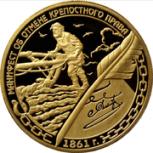 Отмена крепостного права в России
Цели:
Проанализировать причины крестьянской реформы и закономерность падения крепостного права
Помочь учащимся усвоить, почему крестьянская реформа была буржуазной реформой
Задачи:
Выработать у учащихся умение чётко раскрывать содержание и особенности крестьянской реформы
Способствовать формированию мировоззрения учащихся, развитию их исторического мышления
Совершенствовать навыки соотнесения общего, особенного, единичного в историческом процессе
Причины отмены крепостного права
Почему реформу 19 февраля 1961 года 
называют
 Великой?
«Я хочу остаться наедине со своей совестью». Император попросил всех выйти из кабинета. Перед ним на столе лежал документ, который должен был перевернуть всю русскую историю — Закон об освобождении крестьян. Его ждали долгие годы, за него сражались лучшие люди государства. Закон не только ликвидировал позор России — крепостное право, но и давал надежду на торжество добра и справедливости. Подобный шаг для монарха — трудное испытание, к которому он готовился всю жизнь, из года в год, с самого детства…
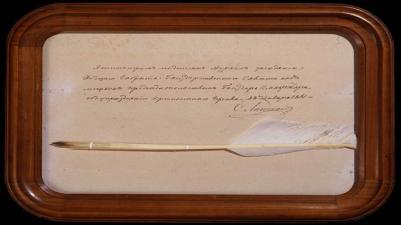 Гусиное перо, которым Александр II Подписал Манифест об Отмене крепостного права в России
Положение о крестьянах, вышедших из крепостной зависимости
«Существующий порядок владения не может быть неизменным. Лучше отменить крепостное право сверху, нежели  дождаться того времени, когда оно само собой начнет отменяться снизу» Александр II
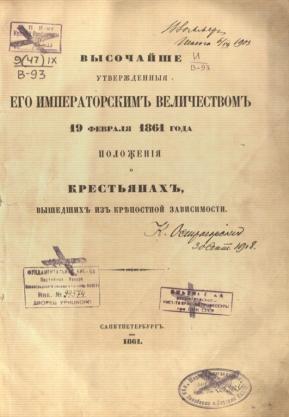 На что намекал Александр II ?
Революционная ситуация 1859-1861
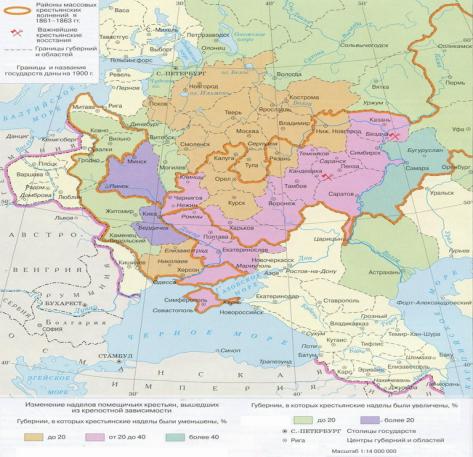 Почему революционная ситуация 
1859-1861 годов не переросла в революцию?
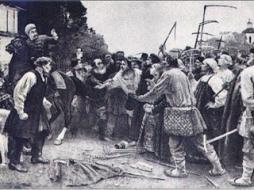 Ожидаемый рост волнений
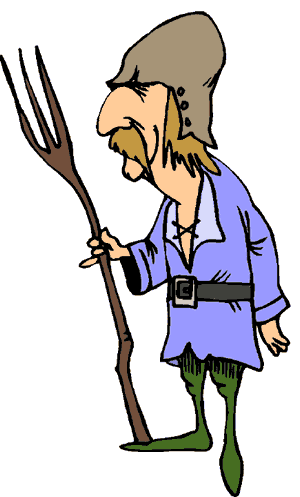 Количество волнений по годам
Обезземеливание крестьянства
1437
(9,9%)
3825 (26,2%)
Количество земли у крестьян до реформы
14619
45500
Отрезано земли у крестьян после реформы
15 нечернозёмных губерний
21 чернозёмная губерния
Карикатура на крестьянскую реформу
«Я господа, в особенности люблю вас, потому что я сам помещик вашей губернии, и я первый дворянин в государстве…» Из речей Его императорского величества
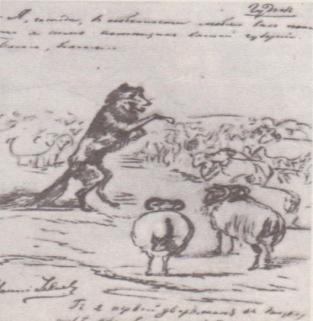 Почему карикатура на крестьянскую реформу была запрещена цензурой?
Выкупные платежи по реформе 1861 года
Скрытая надбавка за выкуп крестьянами своей личности
Ценность земли по продажам
1854-1858 гг.
Черноземные губернии
Нечерноземные губернии
Положение 19 февраля 1861 года о крестьянах
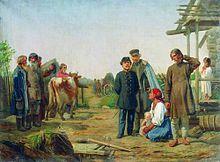 Крепостное право  на крестьян, водворенных в помещичьих имениях, и на дворовых людей отменяется навсегда, в порядке, указанном в настоящем Положении и в других вместе с оными изданных Положениях в Правилах.
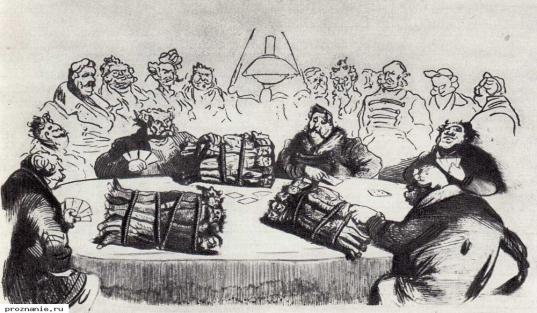 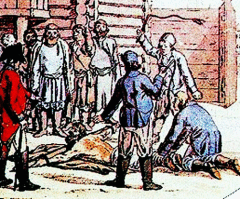 Положение 19 февраля 1861 года о крестьянах
Помещики,сохраняя права собственности на все принадлежащие им земли, предоставляют за установленные повинности в постоянное пользование крестьян усадебную их оседлость и, сверх того, для обеспечения им быта и для выполнения их обязанностей перед правительством и помещиком то количество полевой земли и других угодий, которое определяется на основании указанных в местных Положениях. «…»
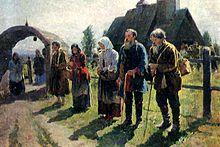 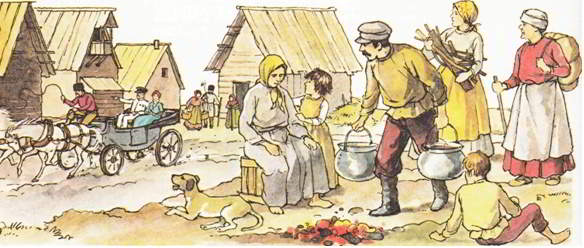 Положение 19 февраля 1861 года о крестьянах
Помещики, наделив крестьян в постоянное пользование за установленные повинности землею, на основании местных Положений, не обязаны впредь ни в каком случае наделять их каким бы ни было сверх того количеством земли.
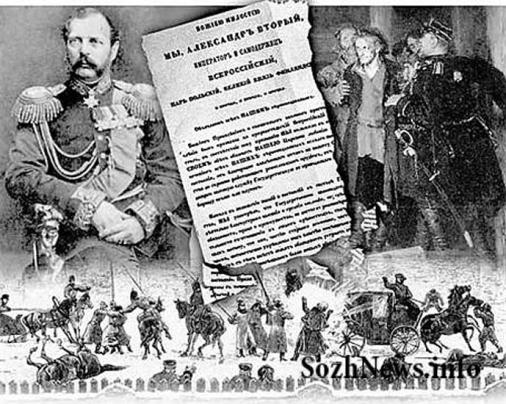 Почему путь приспособления старых хозяйств к новым общественным условиям считался путем медленного отмирания гниющих частей, тяжелым и мучительным   для народа?
Всего по 43 губерниям Европейской России
«Переход из крепостного состояния во временно обязанных(т.е. в омут)
В поэме Н. А. Некрасова «Кому на Руси жить хорошо» есть такая оценка реформы 1861 года : «…Распалась цепь великая. Распалась и ударила. Одним концом по барину , другим-по мужику» . Объясните эти слова
Разгадайте зашифрованное в ребусе слово и продолжите фразу по смыслу
1,2=Ф
За правильный ответ - 3 балла
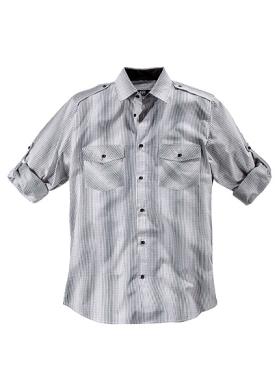 И
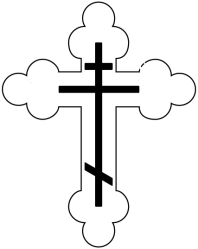 ?
,,,
Ответ:
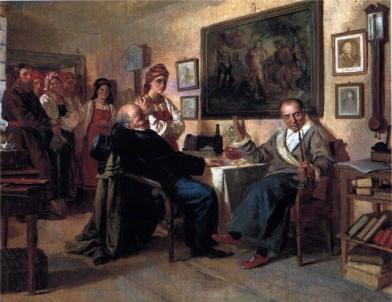 «Манифест  об  освобождении помещичьих крестьян из крепостной неволи»
Разгадайте зашифрованное в ребусе слово и продолжите фразу по смыслу
,,
,,
,
,
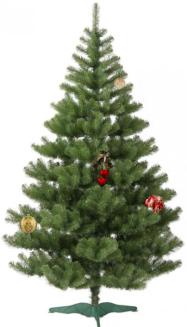 ПО
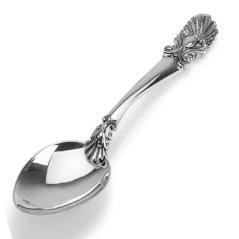 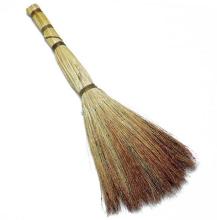 За правильный ответ - 3 балла
Ответ:
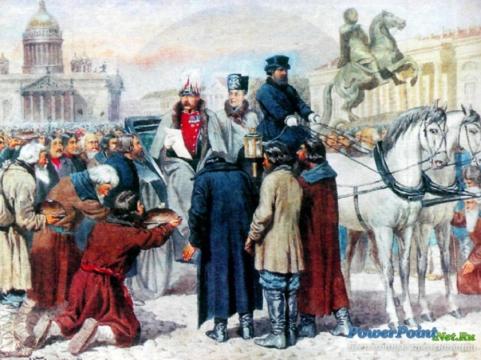 «Положение о крестьянах, вышедших из крепостной неволи»
Историческая викторина
Вопрос 1:
Какое произведение убедило Александра II в необходимости отмена крепостного права?
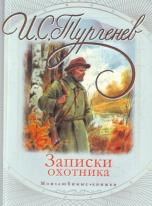 За правильный ответ - 1 балл
Историческая викторина
Вопрос 2:
Какое прозвище получил Александр II в народе?
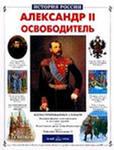 За правильный ответ - 1 балл
Историческая викторина
Вопрос 3
Где и перед кем Александр II лично зачитал Манифест?:
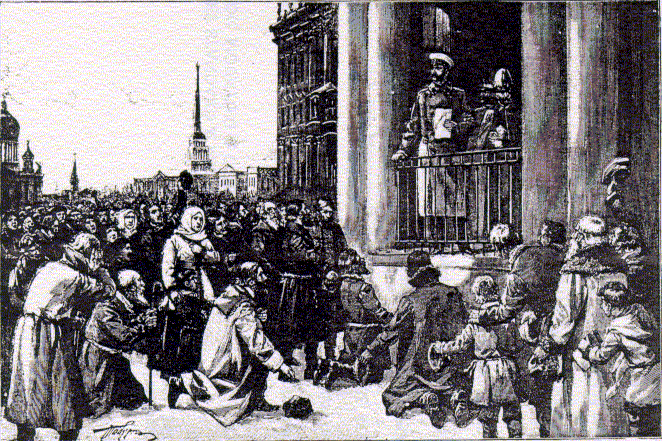 В Михайловском манеже
За правильный ответ - 1 балл
Историческая викторина
Вопрос 4
Кем был в период реформы Л.Н.Толстой?
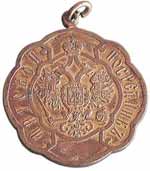 За правильный ответ - 1 балл
Историческая викторина
Вопрос 5
Автор картины «Освобождение крестьян»?
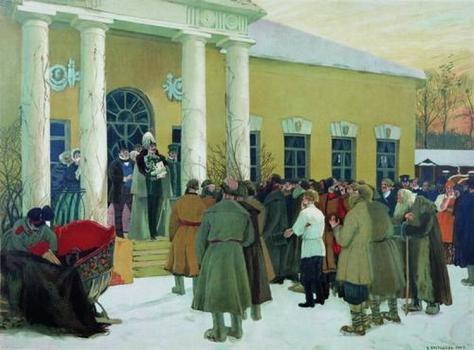 За правильный ответ - 1 балл
Б.М.Кустодиев
Историческая викторина
Вопрос 6
Назовите автора поэмы «Кому на Руси жить хорошо», характеризующий период отмены крепостного права в России?
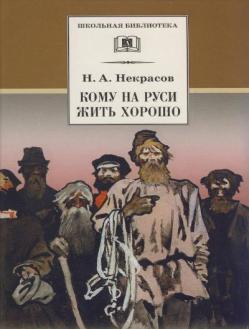 За правильный ответ 1 балл
Задача
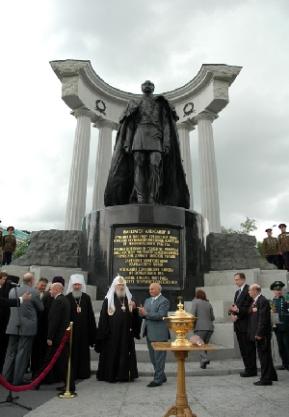 До отмены крепостного права крестьянин платил помещику оброк, равный  12 рублям. Какова  будет выкупная сумма?
За правильный ответ - 3 балла
Выполнение расчётов
После освобождения крестьянина помещик перестал получать оброк.
В то время деньги можно было поместить в банк  под 6% годовых.
За выкупаемую землю крестьянин должен заплатить столько, чтобы положив эти в банк под 6% годовых, помещик ежегодно получал бы прибыль, равную сумме Х (сумме оброка, которую до реформы платил крестьянин). Х = 6%
12 рублей х 100%
: 6%
= 200 рублей
Критерии оценки:
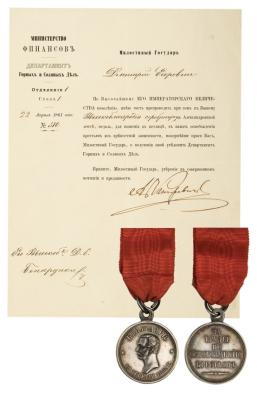 15 баллов – «5»
12 – 14 баллов – «4»
8 – 11 баллов - «3»
7 и менее баллов - «2»
Prezentacii.com
Использованные источники
http://festival.1september.ru/articles/512440/
http://ru.wikipedia.org/wiki/%CA%F0%E5%F1%F2%FC%FF%ED%F1%EA%E0%FF_%F0%E5%F4%EE%F0%EC%E0_%E2_%D0%EE%F1%F1%E8%E8
http://www.home-edu.ru/user/uatml/00000754/histbibil/ist_otech/kreppravo.htm